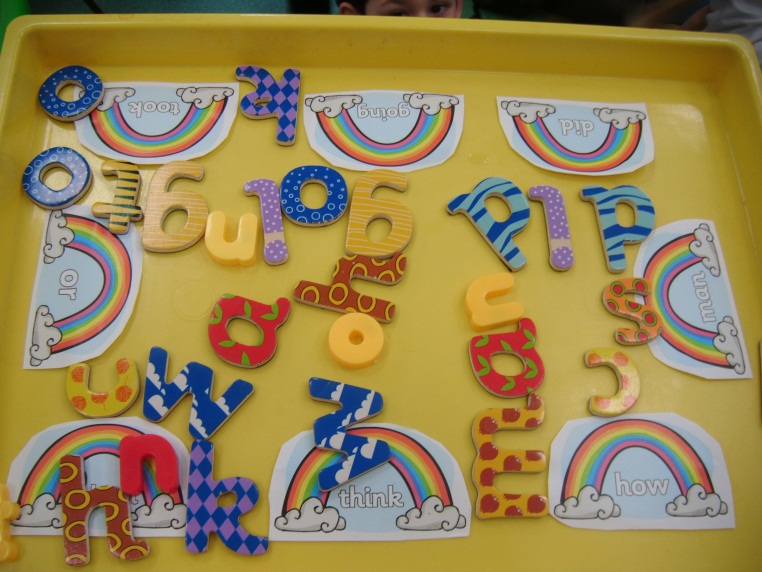 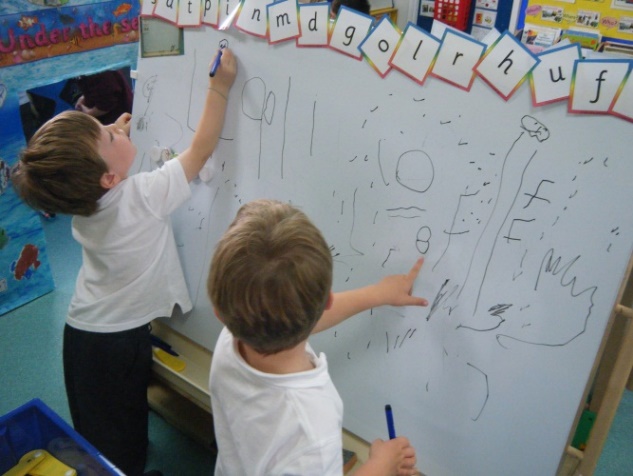 Phonics Year1November 2023
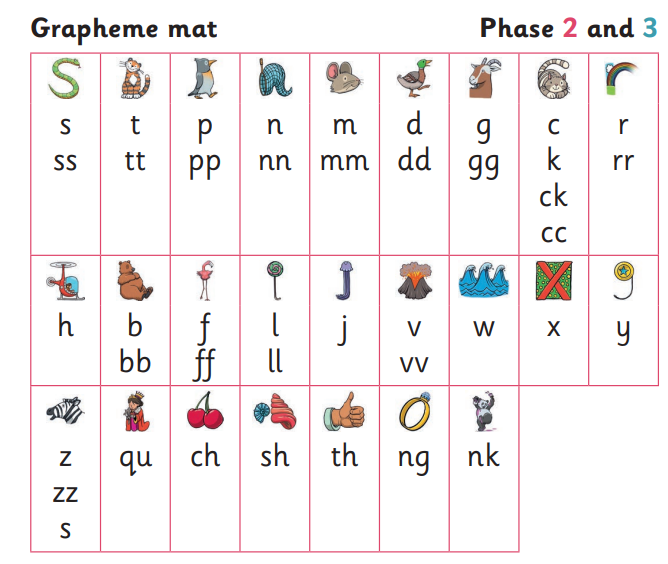 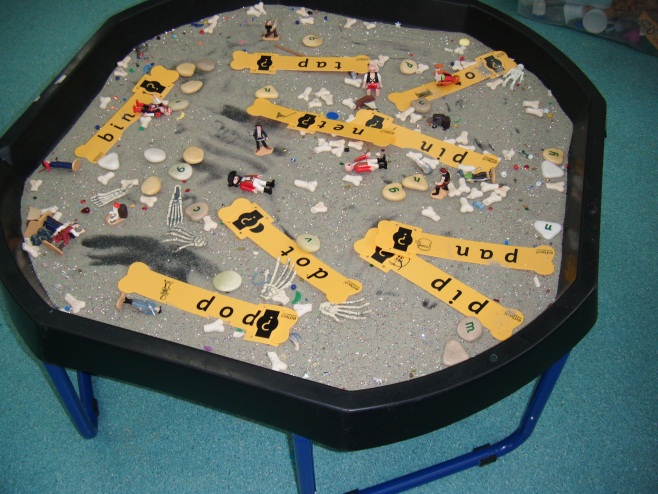 Letters and Sounds
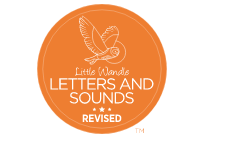 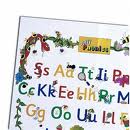 A Phoneme
This is the smallest unit of sound in a word.
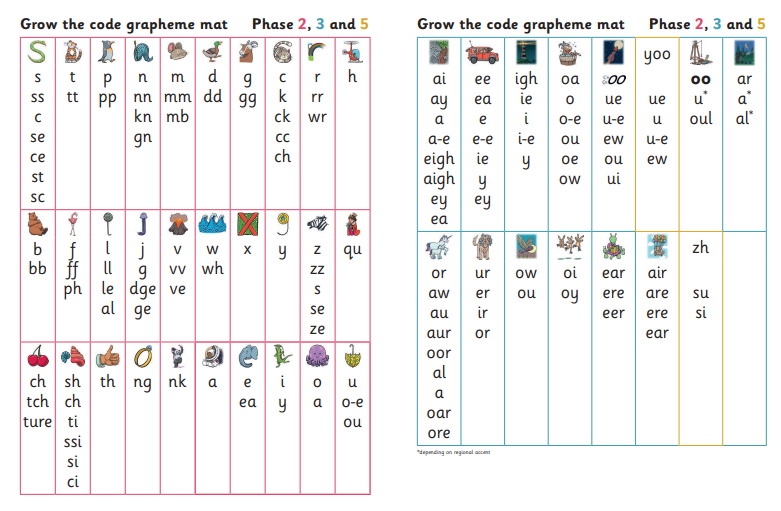 A phoneme
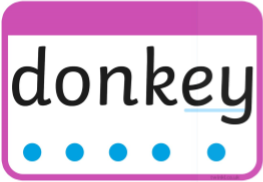 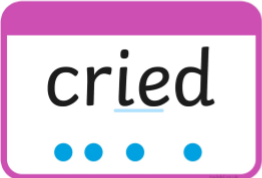 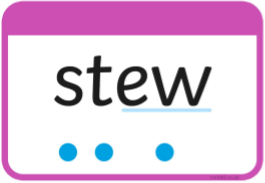 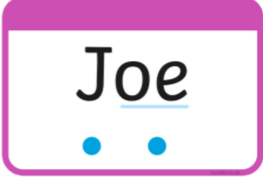 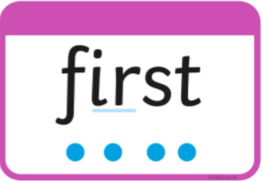 A grapheme
These are the written letters that represent the phoneme.
More than one grapheme may be used to make a phoneme.
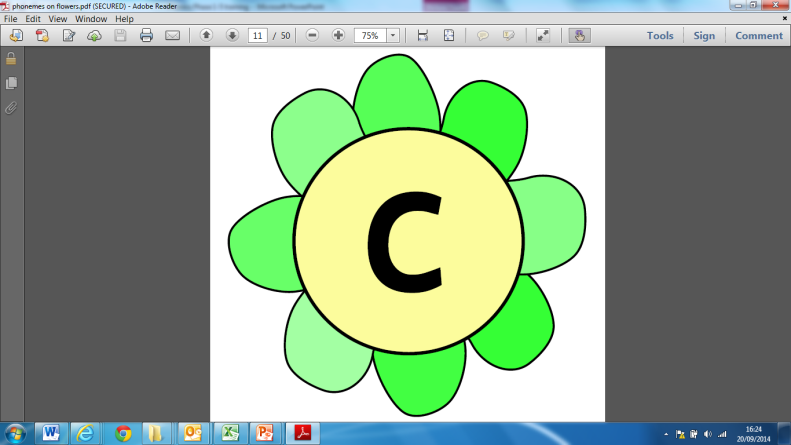 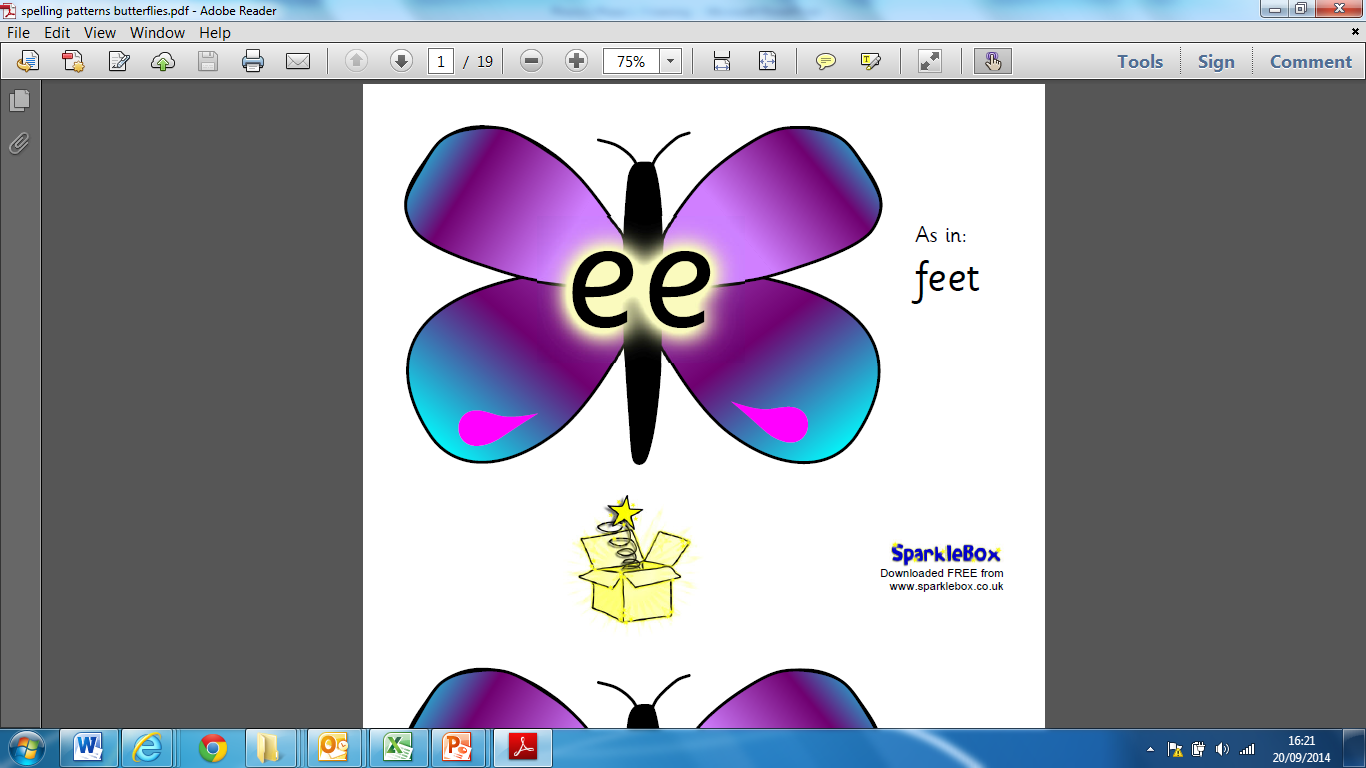 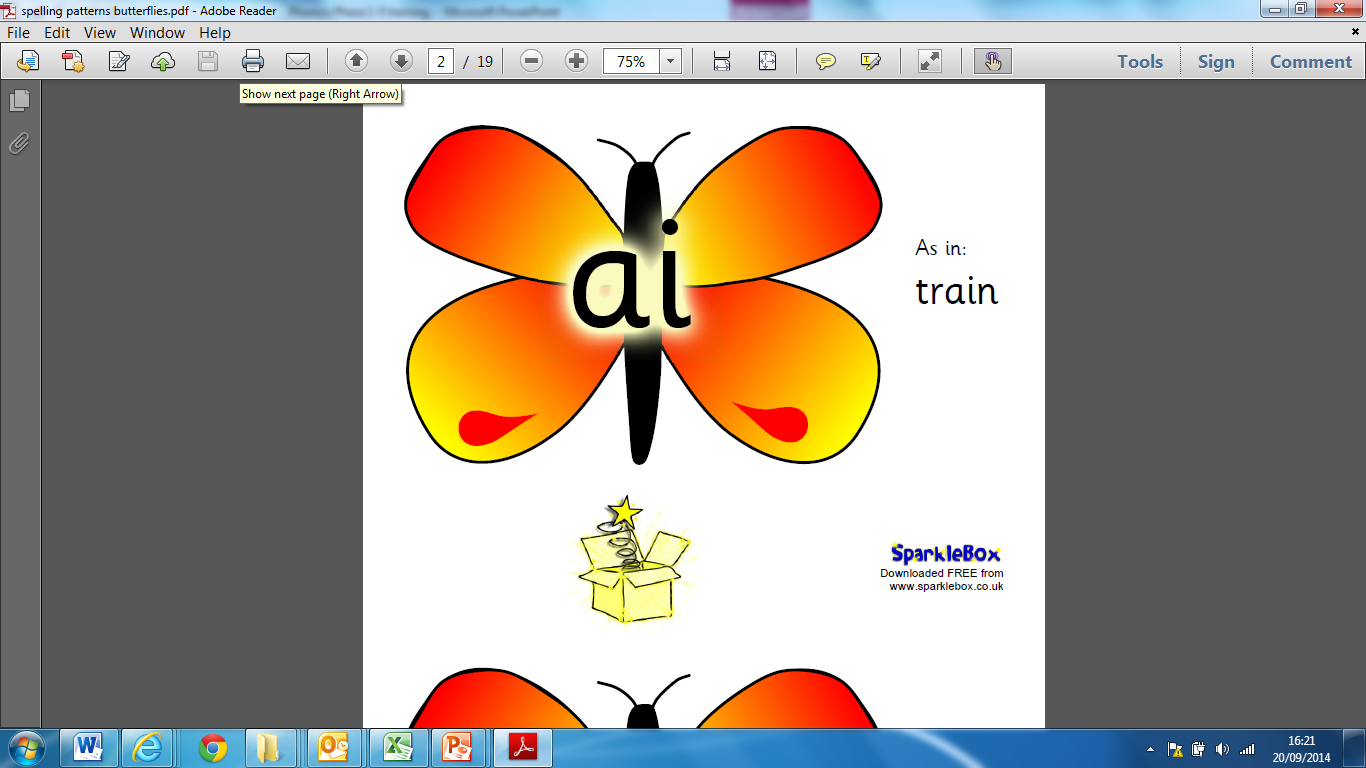 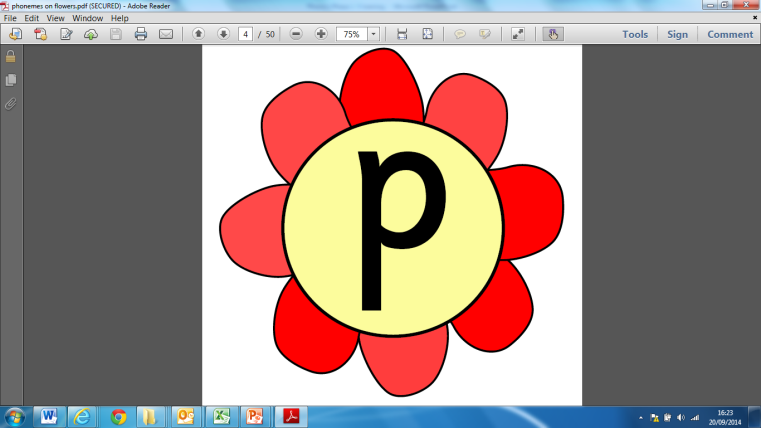 Grapheme Key Vocabulary:
Split digraph
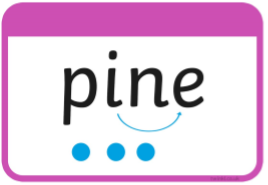 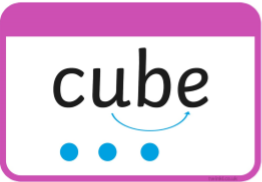 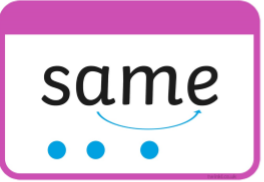 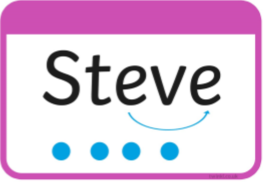 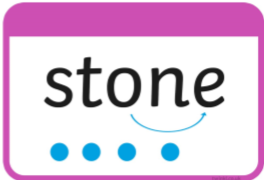 Phonics skills:
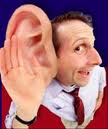 Blending phonemes into words for reading.
	c-a-t 		cat

Segmenting words into phonemes for spelling.
	 cat	 	 	c-a-t
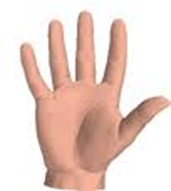 Teaching phonics requires a technical skill in
    enunciation.

Phonemes (sounds) should be articulated
   clearly and precisely. 

Little Wandle Parent Support

www.littlewandlelettersandsounds.org.uk/resources/for-parents/
Enunciation
Other Terminology
High Frequency Word (HFW) – words that occur regularly in texts that children should be able to read. E.g. and, as, it
Tricky words – Words that cannot be sounded out and the children must just ‘know’ them.

Eg the, people, was, could, Mr, Mrs
Phases of Letters & Sounds (L&S)
All children in Year 1 are required by the government to take this test. 
Those children who do not reach the required standard in Year 1 must re-take the test in Year 2.
All testing will take place in June
Testing will take place on a 1:1 basis with an adult who is familiar to the children.
Testing takes a maximum of 10 minutes.
Phonics Screening Check
What is involved in the test?
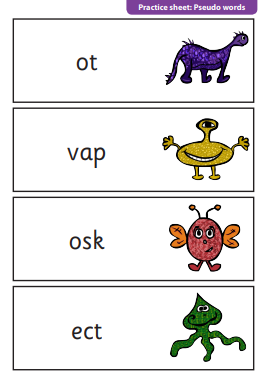 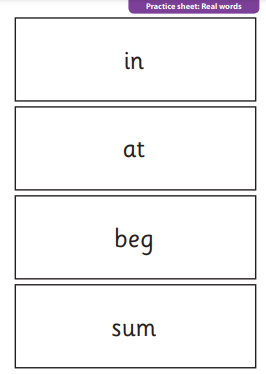 Little Wandle website
https://www.littlewandlelettersandsounds.org.uk/resources/for-parents/

Videos for enunciation, phase mats to show what the children are learning and when

ICT Games:
http://www.ictgames.com/
http://www.phonicsplay.co.uk/
www.theschoolrun.com


Resources:
Magnetic letters
Phoneme frames
Whiteboards and pens
Pencils and paper
Chalk on chalk boards/the pavement
Phoneme pots
Phoneme/word spot in their reading books
Post- its
Helping at Home
Little Wandle at home cards£6.99 each  Amazon
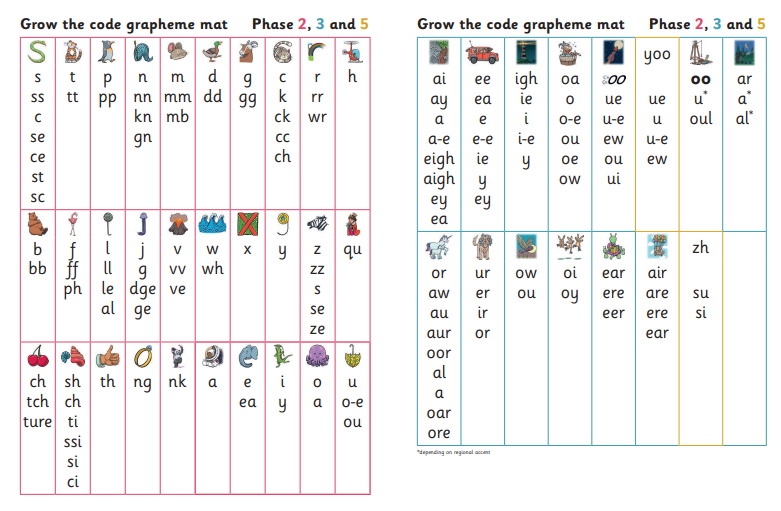